Redes de Computadores O protocolo TCP — controlo da saturação
José Legatheaux Martins

Departamento de Informática da
FCT/UNL
1
Objectivos da lição
Dado não existir nenhum mecanismo que limite o ritmo de emissão, a saturação da rede é inevitável
Isso levou à adopção de mecanismos de controlo ao nível do protocolo TCP cujo mecanismo de controlo da saturação, actuando “voluntariamente”, é fundamental para o funcionamento da Internet
O mecanismo fundamental usado pelo TCP para lidar com a saturação designa-se por AIMD (additive increase, multiplicative decrease)
2
Saturação ou congestão
A Internet funciona no modo best effort e por isso nunca bloqueia os emissores
Quando mais pacotes são injectados na rede do que esta tem capacidade de encaminhar a mesma entra em saturação (perca de pacotes, tempo de transito muito elevado, instabilidade, ...)
Saturação ou congestão: subida da carga provoca descida do trabalho útil produzido
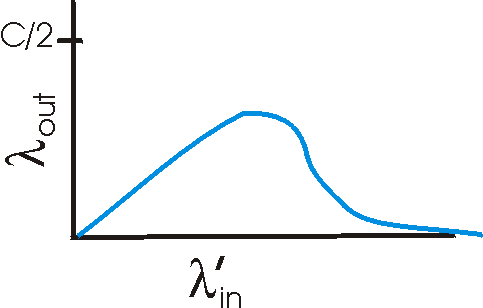 3
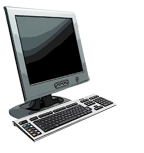 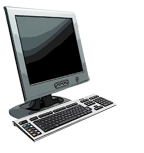 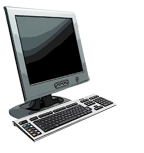 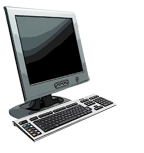 Que fazer?
?
Em caso de saturação a rede limita-se a suprimir pacotes
Que podem fazer os emissores?
Estes observam a saturação através dos seus sintomas:
Perca de pacotes
Tempos de transito elevados
4
Resposta possíveis dos emissores
Ignorar — só piora a situação
O principal sintoma da saturação é a perca de pacotes (timeout ou multíplos ACKs repetidos) — quando a mesma tem lugar pode-se diminuir o ritmo de emissão — mas quanto?
Como as filas de espera estão cheias, deve-se adoptar um comportamento agressivo — diminuir o ritmo para metade ou mesmo para próximo de zero
Mas que fazer se os pacotes começam a passar?
Aumentar o ritmo a pouco e pouco
5
tempo
Como controlar o ritmo de emissão ?
Emissor
Receptor
RTT
A dimensão da janela de emissão determina o ritmo de emissão

Sempre que o tempo de transmissão é negligenciável face ao RTT, a taxa de transferência é dada por:
Ritmo de emissão = 
   Janela * MSS / RTT
6
Resposta do protocolo TCP (AIMD)
Incremento aditivo, recuo multiplicativo (AIMD)
A quando da detecção de uma perca de pacote, dividir a janela por dois
Quando uma janela foi transmitida com sucesso, incrementar a janela aditivamente
Janela
Pacote perdido
7
t
Receiver window e congestion window
Controlo de fluxo — evita a saturação do receptor
O emissor TCP sabe qual a dimensão da janela do receptor e evita enviar mais de cada vez que esta dimensão (sending window ≤ rwnd)
Controlo de saturação — evita a saturação da rede
O emissor tenta estimar o ritmo máximo que não sature a rede em função da detecção de perca de segmentos TCP emitidos (sending window ≤ cwnd)
Janela máxima de emissão:

 			min (cwnd, rwnd)
8
E no início?
Arrancar com um valor arbitrário? Que valor? Poderia ser com o da rwnd (solução adoptada inicialmente e que levava imediatamente a saturação)
Arrancar com cwnd = 1, OK mas não levará demasiado tempo a subir a janela com AIMD ?
Exemplo
Segmentos de 1 K Byte = 8000 = 8.103 bits
RTT = 20 ms, ou seja 50 RTTs por segundo
Ritmo máximo = 10 M bps = 107 bps
A janela ideal deveria ter: 107 / 8.103 segmentos ≈ 1.000 segmentos, ou seja 1000 RTTs para a atingir
 Levaria 1000 * 20 ms = 20 segundos a atingir a dimensão certa da janela !
9
Solução TCP – Slow start
Arrancar devagar (slow start)
Inicialmente cwnd = 1 MSS
Logo, inicialmente o ritmo é 1 MSS / RTT
por exemplo: 8000 bits / 20 ms = 400 Kbps
Por cada ACK recebido aumentar cwnd de 1 MSS
A subida do ritmo de emissão passa a ser exponencial
Isto é, slow start is in fact fast start

Ao invés de slow-start, esta solução deveria chamar-se antes Multiplicative Increase
10
Funcionamento do slow start
Duplica o valor da cwnd em cada RTT
Emissor
1
2
4
8
S
S
S
A
A
S
S
S
S
A
A
A
A
A
Receptor
11
Slow start ou Multiplicative Increase
O TCP arranca devagar mas sobe enquanto pode de forma exponencial
Pacote perdido
Janela
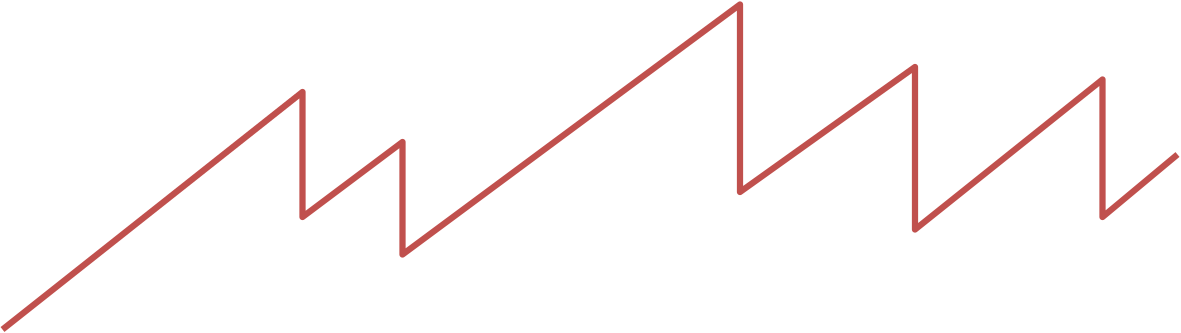 rwnd
halved
Slow start
t
12
Percas de pacotes e gestão da janela
Timeout
Só é detectado depois de ter passado mais do que um RTT, provavelmente provocado por buffers cheios
O melhor é recuar em força e recomeçar com uma nova fase slow start  		
		cwnd = 1 MSS

ACK triplo
O pacote n não passou mas os pacotes n+1 e n+2 chegaram (3 ACKs = n – 1 )
O melhor é reenviar já o pacote n
Mas como a situação não é dramática, apenas dividir a janela de emissão por 2
			cwnd = cnwd / 2
13
Timeout no meio da transmissão
Slow start restart — como se conhece a cwnd antes do timeout, pode-se tomar nota do seu valor e da próxima vez abandonar a fase de slow start quando se atinge ½ da cwnd anterior
timeout
Janela
Slow start até chegar a ½ da cwnd anterior
t
14
Slow Start depois de inactividade
Depois de um período de inactividade do emissor qual a situação corrente ?
Talvez mais fluxos estejam agora a atravessar a rede
Se for o caso, seria perigoso arrancar de novo com a cwnd anterior
Muitas implementações TCP voltam nesta situação a entrar de novo na fase slow start
15
Resumo
Para a gestão da cwnd considerar dois estados
Slow start (multiplicative increase)
Congestion avoidance (additive increase)
Inicialmente
treshold = infinito; cwnd = 1 MSS; state = slow-start;
Incrementar a janela de emissão
Slow start — de mais um MSS por cada ACK
Consgestion avoidance — de mais um MSS por cada RTT
if ( cwnd > treshold ) state = congestion avoidance;
Timeout
treshold = ½ cwnd; cwnd = 1 MSS; state = slow start;
Triple ACK
treshold = ½ cwnd; cwnd = treshold;
16
Acções
17
new ACK
.
cwnd = cwnd+MSS
dupACKcount = 0
transmit new segment(s), as allowed
new ACK
L
cwnd = cwnd + MSS    (MSS/cwnd)
dupACKcount = 0
transmit new segment(s), as allowed
cwnd = 1 MSS
ssthresh = 64 KB
dupACKcount = 0
cwnd > ssthresh
L
timeout
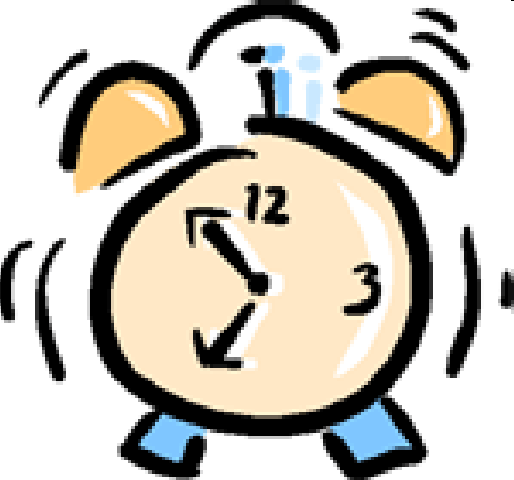 ssthresh = cwnd/2
cwnd = 1 MSS
dupACKcount = 0
retransmit missing segment
slow 
start
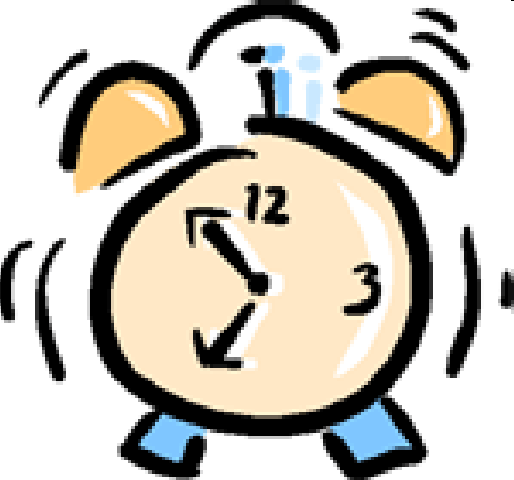 congestion
avoidance
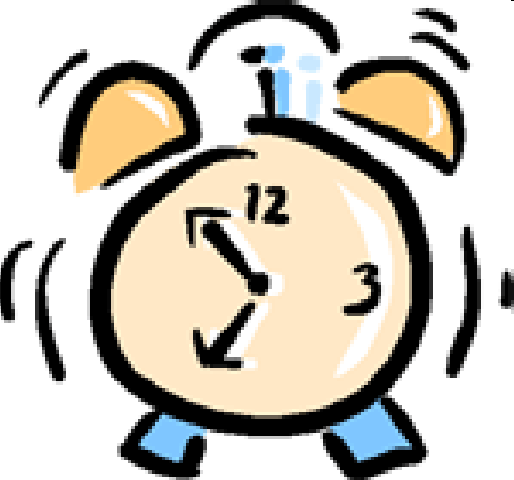 timeout
dupACKcount == 3
dupACKcount == 3
ssthresh = cwnd/2 
cwnd = 1 MSS
dupACKcount = 0
retransmit missing segment
timeout
ssthresh= cwnd/2
cwnd = ssthresh + 3
retransmit missing segment
duplicate ACK
duplicate ACK
ssthresh= cwnd/2
cwnd = ssthresh + 3
retransmit missing segment
ssthresh = cwnd/2
cwnd = 1 
dupACKcount = 0
retransmit missing segment
dupACKcount++
dupACKcount++
fast
recovery
New ACK
duplicate ACK
cwnd = cwnd + MSS
transmit new segment(s), as allowed
New
ACK!
New
ACK!
New
ACK!
cwnd = ssthresh
dupACKcount = 0
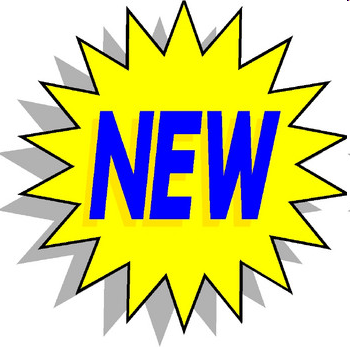 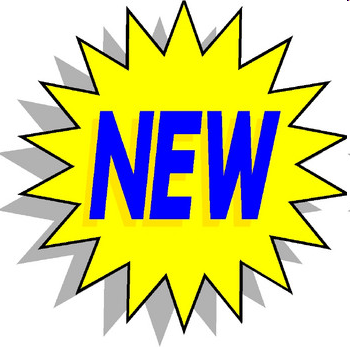 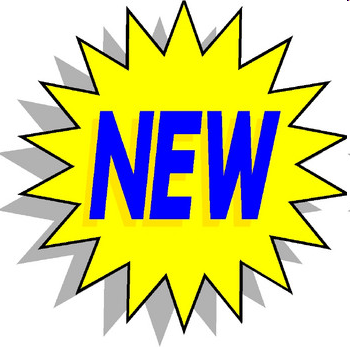 TCP Congestion Control State Machine
18
W
W/2
Desempenho médio ideal do TCP
Se o emissor não é limitado pelo seu canal, nem pelo receptor, apenas a rede limita o seu ritmo de emissão e portanto a dimensão da sua janela. Neste caso:
Tendencialmente, a janela situa-se normalmente em média entre o seu valor máximo e metade desse valor
Ou seja, entre W e ½ W com W = max cwnd
Logo, uma aproximação possível é desempenho = ¾ W/RTT
19
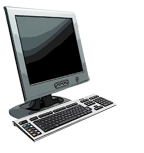 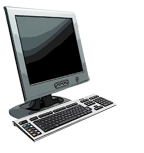 Equidade do protocolo
Maximizar a utilização da rede sem a saturar é um dos objectivos. O outro é ser equitativo para outros fluxos
Verifica-se e foi demonstrado que se N fluxos TCP partilham um canal gargalo, todos com o mesmo RTT, cada um obtém em média 1/N da capacidade disponível
Fluxo TCP 1
Router com o canal gargalo
Fluxo TCP 2
20
Caso geral
Quando existem diferentes fluxos TCP mas a usarem diferentes caminhos, a capacidade é partilhada em função do RTT
21
É possível fazer batota?
Sim, usando diferentes alternativas
Abrir várias conexões TCP em paralelo
Arrancar com a cwnd > 1
Usar UDP mesmo quando se pretende fiabilidade
Modificar o mecanismo de controlo da saturação do TCP
É possível combater isso?
Só se os routers controlarem a capacidade usada por cada fluxo
22
.
1.22
MSS
TCP throughput =
RTT
L
TCP sobre “long, fat pipes”
Exemplo: segmentos de 1500 bytes, RTT de 100ms e queremos throughput de 10 Gbps
Precisa de uma janela W que acomode 83,333 (in-flight) segmentos
Throughput em termos da probabilidade de perca de pacotes, [Mathis 1997]:

➜ para se chegar a um throughput de 10 Gbps, é preciso uma taxa de erros (loss rate) L ≤ 2·10-10   – a very small loss rate!
Conclusão: são necessárias versões novas de TCP para este tipo de situações
23
Conclusões
A saturação é inevitável em redes best-effort onde não se controla o ritmo de emissão dos computadores
O TCP ao usar uma solução AIMD é fundamental para melhorar o funcionamento da Internet
Esta solução não pode ser considerada definitiva
Existe o problema dos batoteiros
E necessita de ser afinada à medida que a Internet evolui
24